Odoo Inventory Basics
By Katie Dorey
Creating a New Product
Inventory App       Product
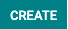 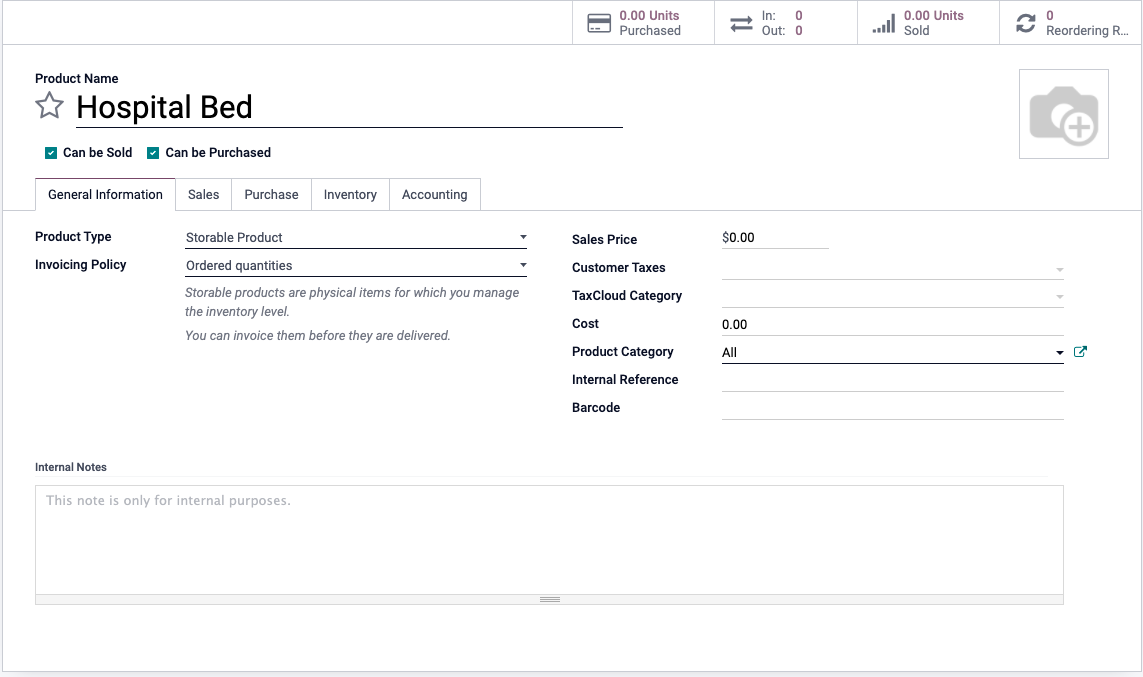 Key Points:
Product Name
“Can be purchased” and “Can be sold” marked
Product Type
Sales Price
Cost
Adding Vendor for Product
Move to “Purchase” tab on product creation screen
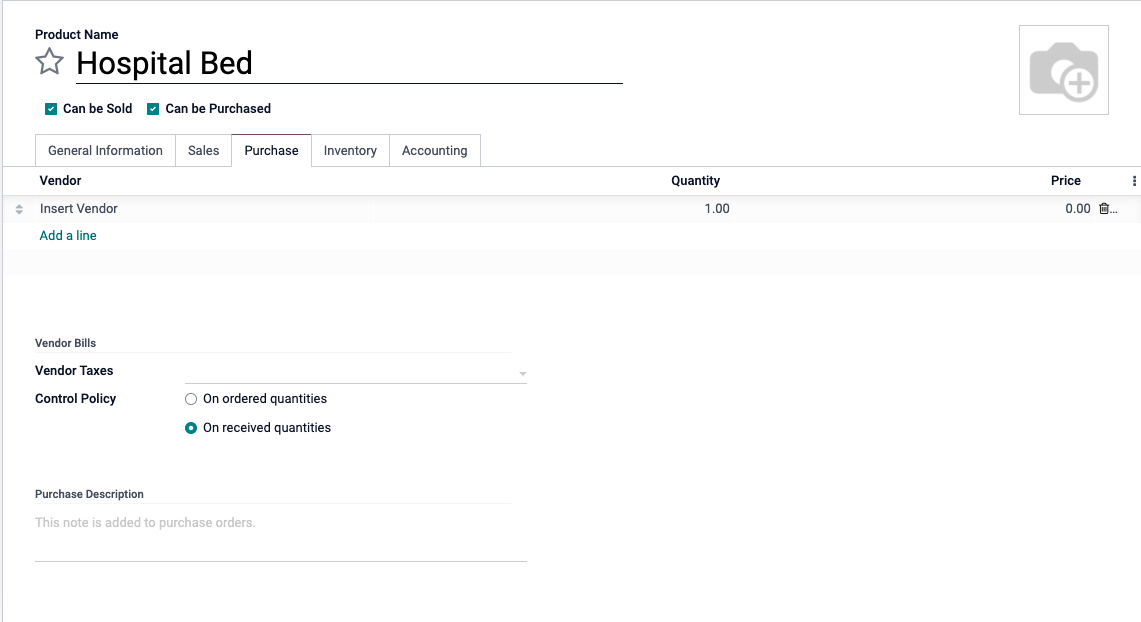 Key Points:
Add a line for new vendor 
Quantity
Price
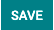 Adding a ‘Customer’ Location
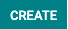 Sales App         Orders         Customers
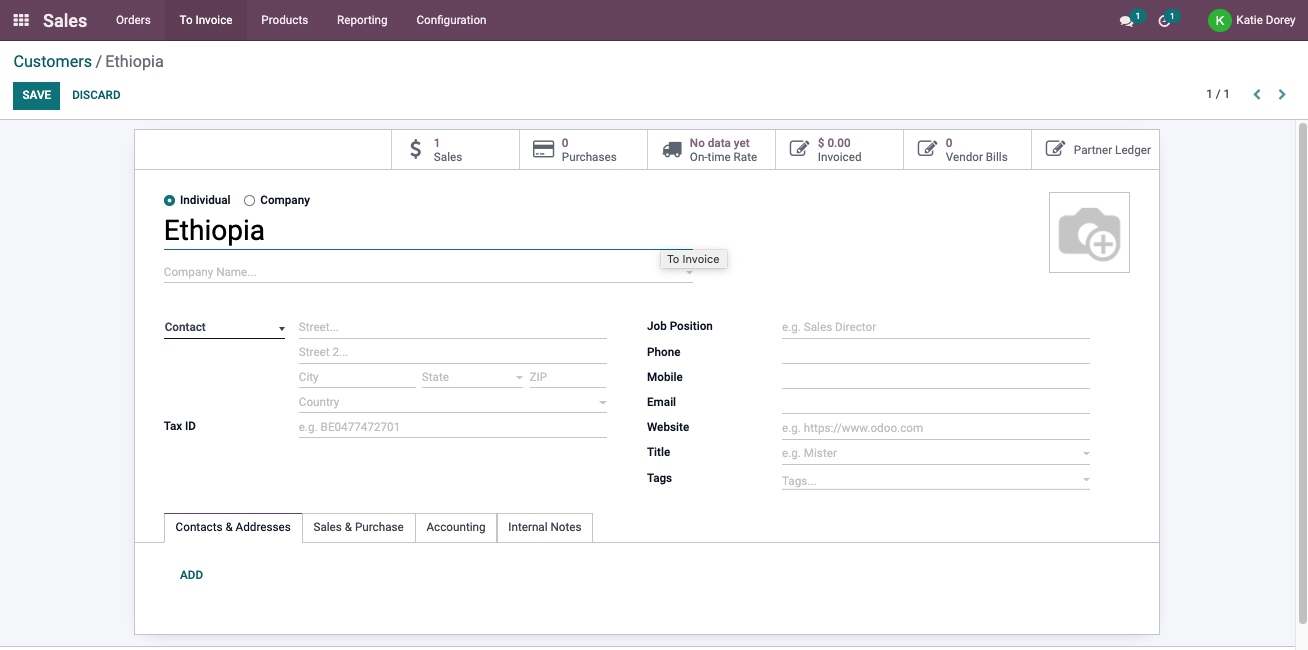 Adding a Warehouse Location
Inventory App         Configuration         Warehouses
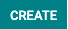 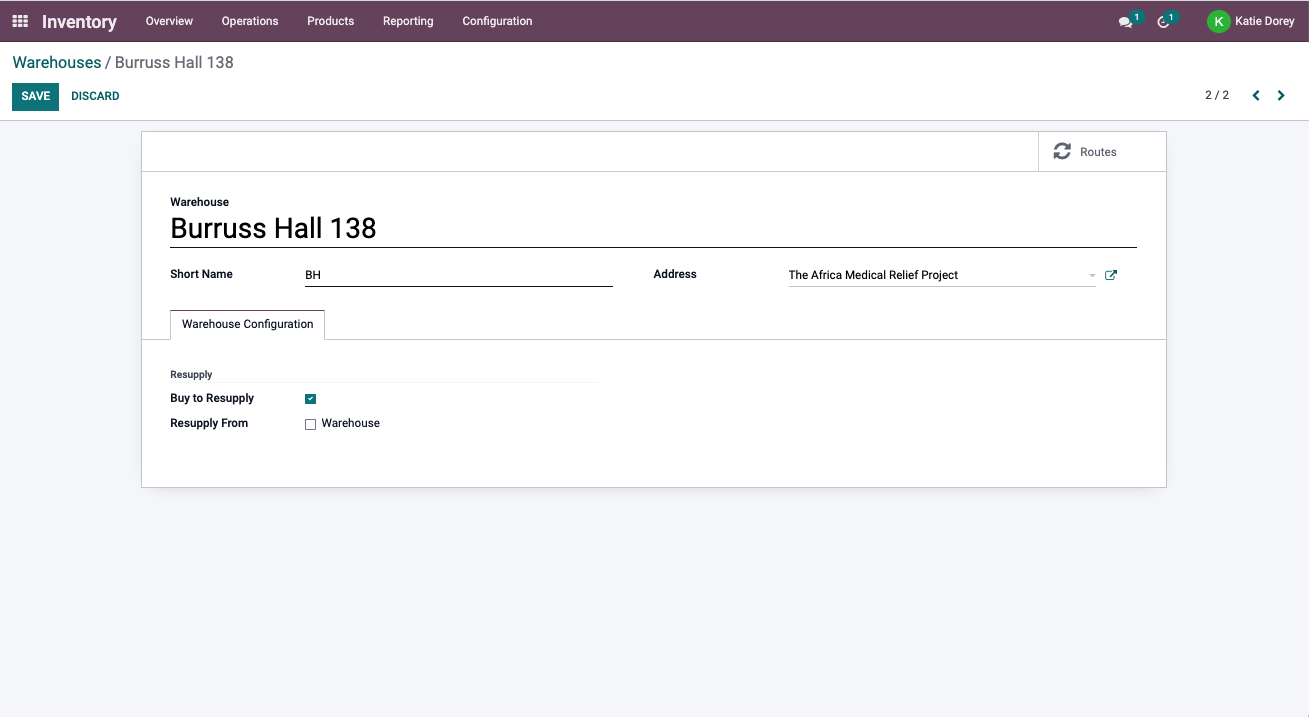 Receiving Products
Inventory App         Configuration         Warehouses
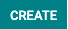 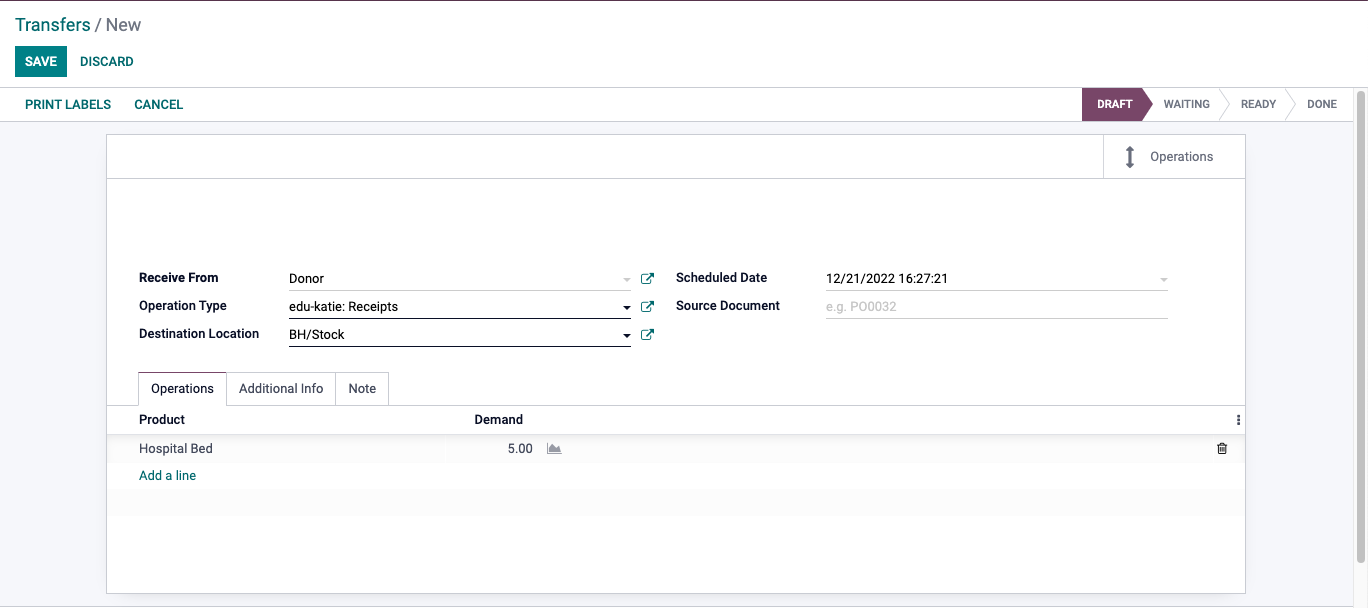 Key Points:
Receive From: Vendor Name
Operation Type: Receipts
Scheduled date of packing
Add a line for product
Record demand for each product
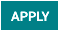 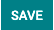 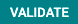 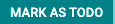 Delivering Products
Inventory app       Operations       Transfers
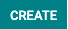 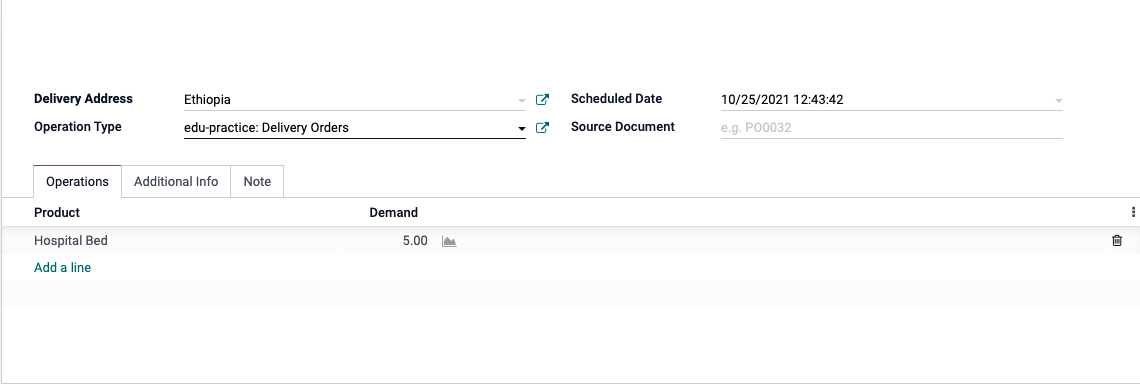 Key Points:
Delivery Address
Operation Type: Delivery Orders
Scheduled date of packing
Add a line for product
Record demand for each product
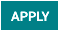 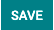 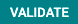 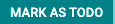 Adjusting Inventory
Inventory App        Operations       Inventory Adjustments
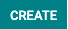 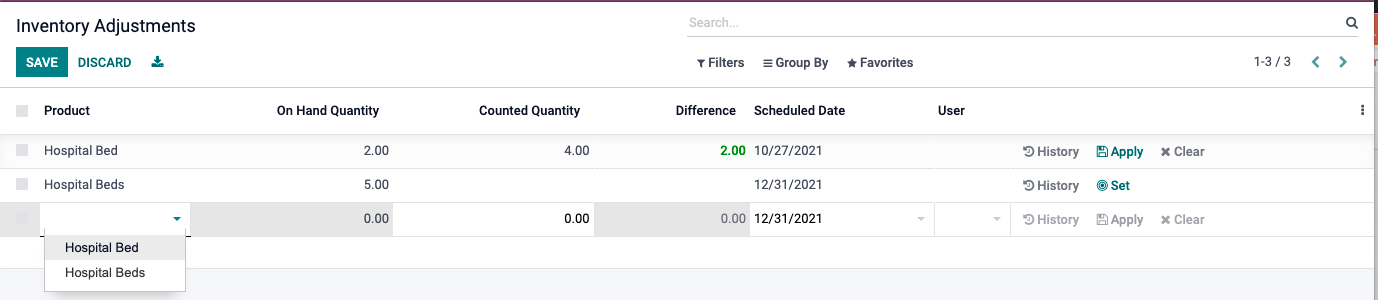 Key Points:
Select product from dropdown
Record counted quantity
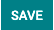